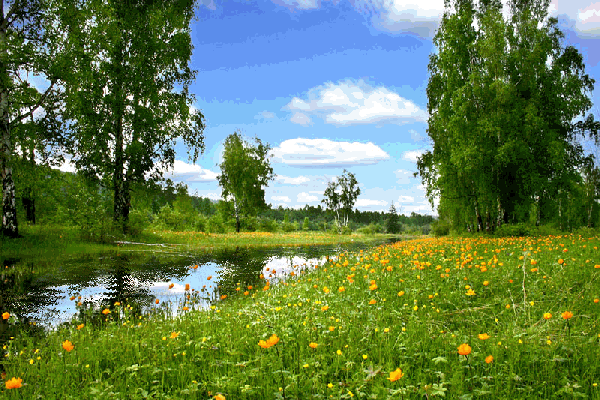 Животный мир лесной зоны
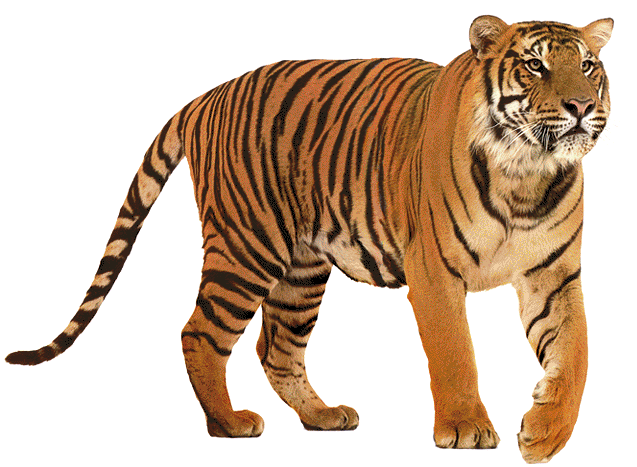 Макарова Татьяна Николаевна
учитель географии
ГБОУ  школа-интернат
станицы Староминской
Краснодарского края
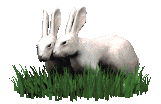 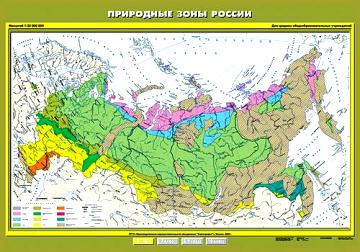 Природные зоны России
Север
Зона арктических пустынь
Тундра
Лесная зона
Степь
Пустыня
Юг
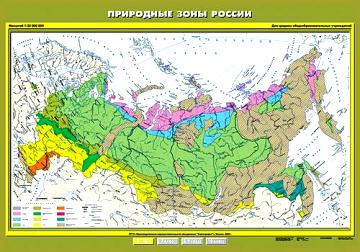 Природные зоны России
Лесная зона
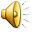 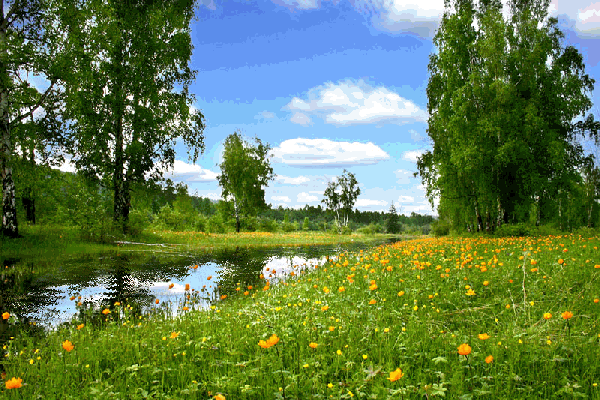 Животные, которые питаются травой, побегами, орехами, грибами, ягодами.
1
5
3
т
2
Чтобы узнать текст вопроса нажимай на номера вопросов
р
7
А
В
О
6
Я
Ответ вводится при помощи клавиатуры
Д
4
Н
Ы
Е
8
А
Б
В
Г
Д
Е
Ё
Ж
З
И
Й
К
Далее
Л
М
Н
О
П
Р
С
Т
У
Ф
Х
Ц
Ч
Ш
Щ
Ъ
Ы
Ь
Э
Ю
Я
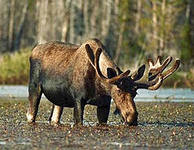 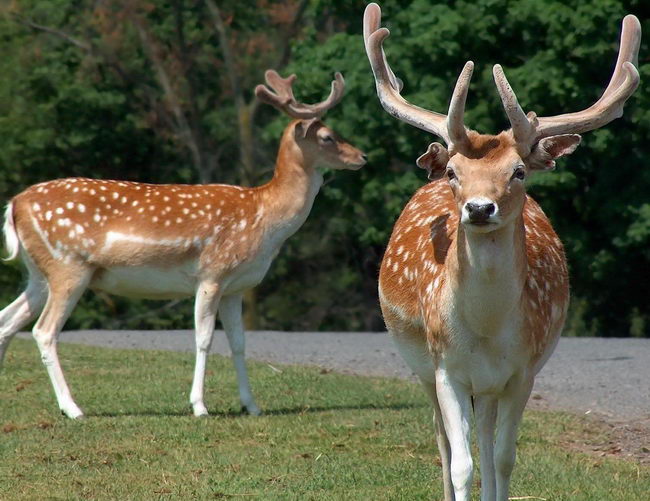 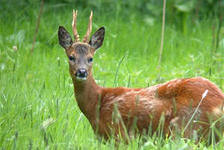 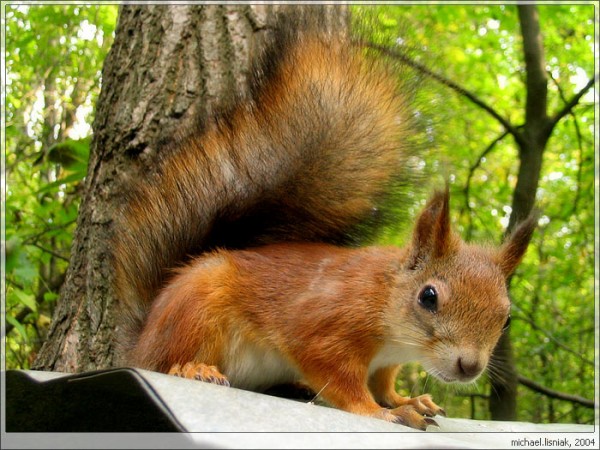 лось
Олени
Белка
Косуля
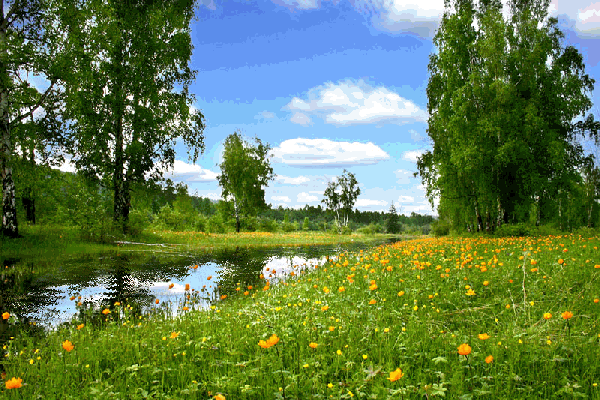 1
5
Звери, которые питаются животной пищей
3
т
2
р
Х
А
И
7
Щ
В
О
Н
6
Я
И
Д
К
4
Н
И
Ы
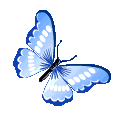 Е
8
А
Б
В
Г
Д
Е
Ё
Ж
З
И
Й
К
Далее
Л
М
Н
О
П
Р
С
Т
У
Ф
Х
Ц
Ч
Ш
Щ
Ъ
Ы
Ь
Э
Ю
Я
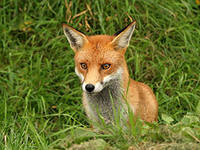 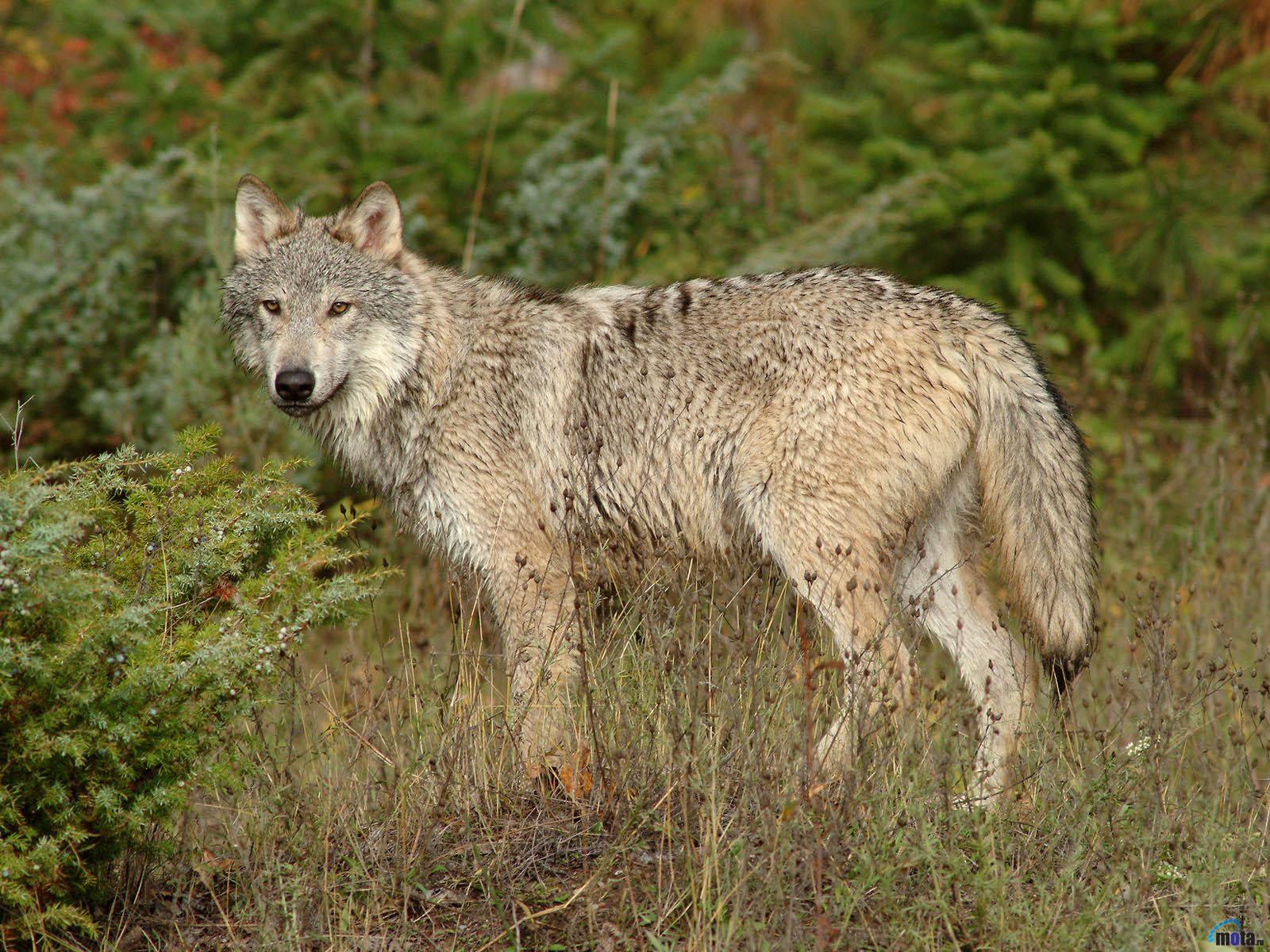 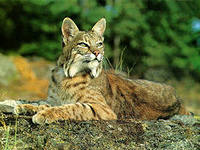 Лиса
Волк
Волк
Лиса
Рысь
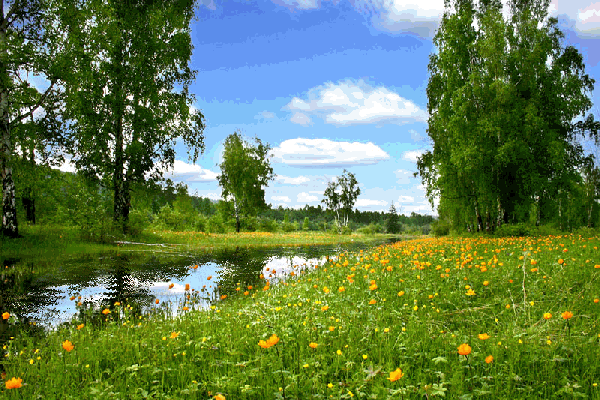 Животные, которые питаются  растительной
  и   животной пищей
3
1
5
т
В
2
р
С
Х
А
Е
И
7
Щ
В
Я
Д
О
Н
6
Н
Я
И
Д
К
Ы
4
Е
Н
И
Ы
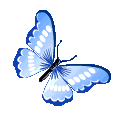 Е
8
А
Б
В
Г
Д
Е
Ё
Ж
З
И
Й
К
Далее
Л
М
Н
О
П
Р
С
Т
У
Ф
Х
Ц
Ч
Ш
Щ
Ъ
Ы
Ь
Э
Ю
Я
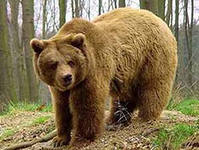 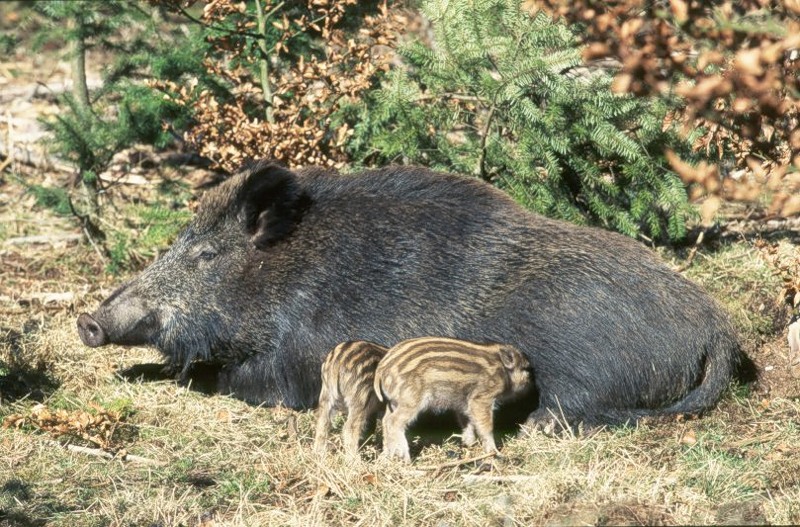 Медведь
Дикая свинья (кабан)
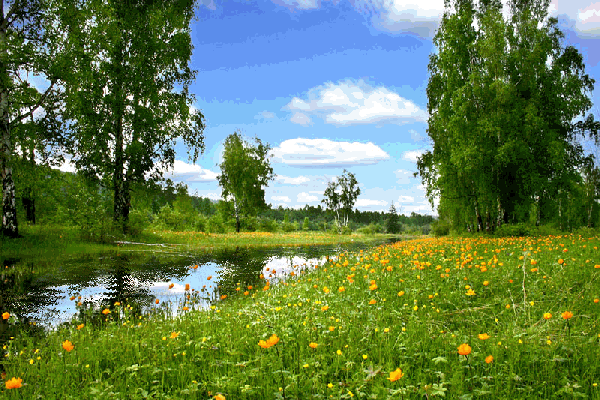 КАВКАЗСКИЙ
1
5
БАРГУЗИНСКИЙ
3
т
В
2
р
С
Х
А
Е
И
7
Щ
В
Я
Территории, на которых законом охраняется животный мир
Д
О
Н
6
Н
Я
И
Д
К
Ы
З
А
П
О
В
4
Е
Д
Н
И
К
И
Ы
МОРДОВСКИЙ
Е
ВОРОНЕЖСКИЙ
8
А
Б
В
Г
Д
Е
Ё
Ж
З
И
Й
К
Далее
Л
М
Н
О
П
Р
С
Т
У
Ф
Х
ОКСКИЙ
Ц
Ч
Ш
Щ
Ъ
Ы
Ь
Э
Ю
Я
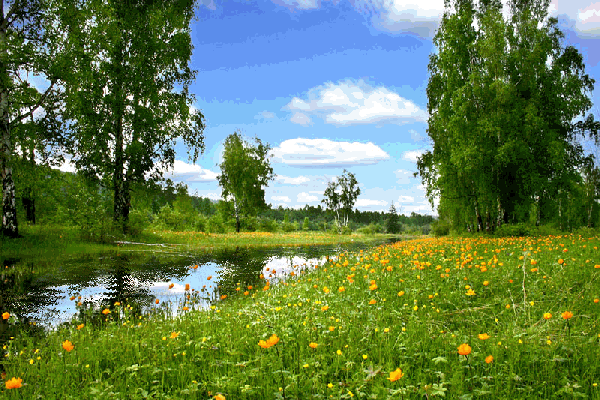 1
5
Заповедник, который  в 1924 году был создан в Краснодарском крае
3
т
В
К
2
р
С
А
Х
А
Е
В
И
7
К
Щ
В
Я
Д
О
А
Н
6
Н
Я
З
И
Д
К
Ы
С
З
А
П
О
В
4
Е
Д
Н
И
К
И
Ы
И
Е
Й
8
А
Б
В
Г
Д
Е
Ё
Ж
З
И
Й
К
Далее
Л
М
Н
О
П
Р
С
Т
У
Ф
Х
Ц
Ч
Ш
Щ
Ъ
Ы
Ь
Э
Ю
Я
Далее
Видеоролик Кавказский заповедник
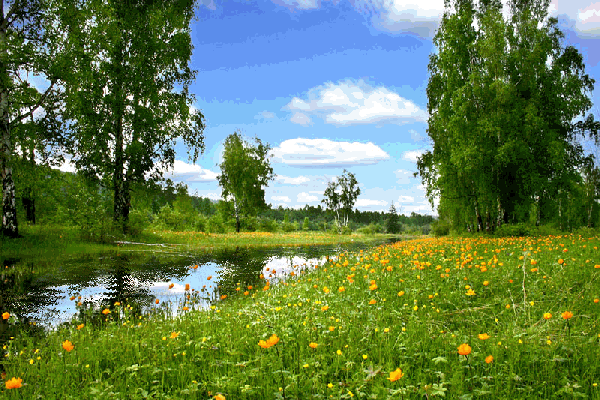 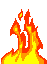 1
5
3
Неконтролируемый процесс горения, влекущий гибель животных.
т
В
К
2
р
С
А
Х
А
Е
В
И
7
К
Щ
В
Я
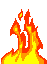 Д
О
А
Н
6
Н
Я
З
И
П
Д
К
Ы
С
З
А
П
О
В
4
Е
Д
Н
И
К
И
Ы
Ж
И
Е
Й
А
8
Р
А
Б
В
Г
Д
Е
Ё
Ж
З
И
Й
К
Далее
Л
М
Н
О
П
Р
С
Т
У
Ф
Х
Ц
Ч
Ш
Щ
Ъ
Ы
Ь
Э
Ю
Я
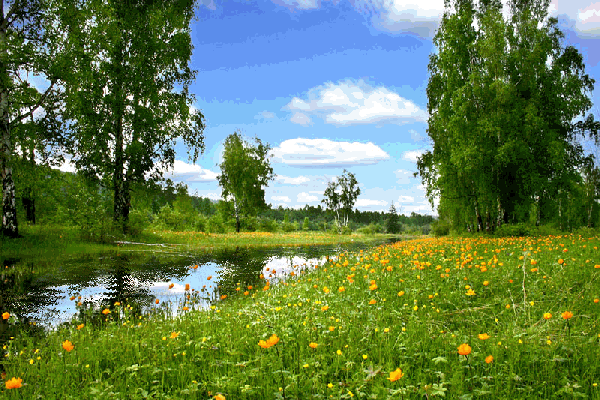 «Помните! 
  Что небо без птиц – не небо!
А море без рыб – не море!
      И земля без зверей - не земля!
Сохраните нас, друзья!»
Телеграмма
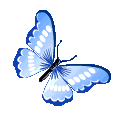 Далее
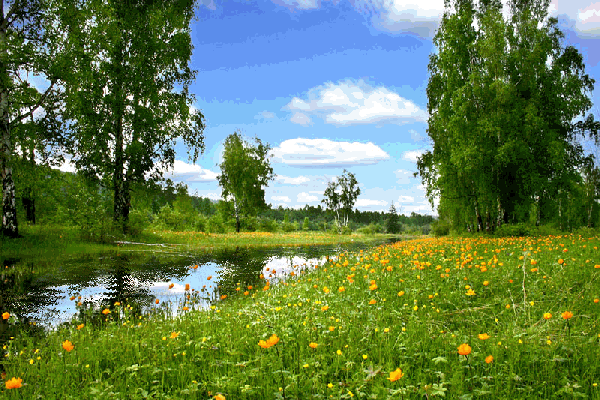 1
5
3
т
В
К
2
р
С
А
Х
Книга, в которую занесены редкие и исчезающие виды животных и растений.
А
К
Е
В
И
7
Р
К
Щ
В
Я
А
Д
О
А
Н
6
С
Н
Я
З
И
Н
П
Д
К
Ы
С
З
А
П
О
В
4
Е
Д
Н
И
К
И
Ы
Я
Ж
И
Е
Й
А
8
Р
А
Б
В
Г
Д
Е
Ё
Ж
З
И
Й
К
Далее
Л
М
Н
О
П
Р
С
Т
У
Ф
Х
Ц
Ч
Ш
Щ
Ъ
Ы
Ь
Э
Ю
Я
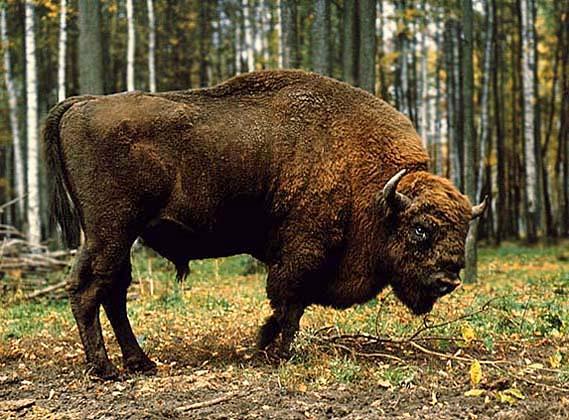 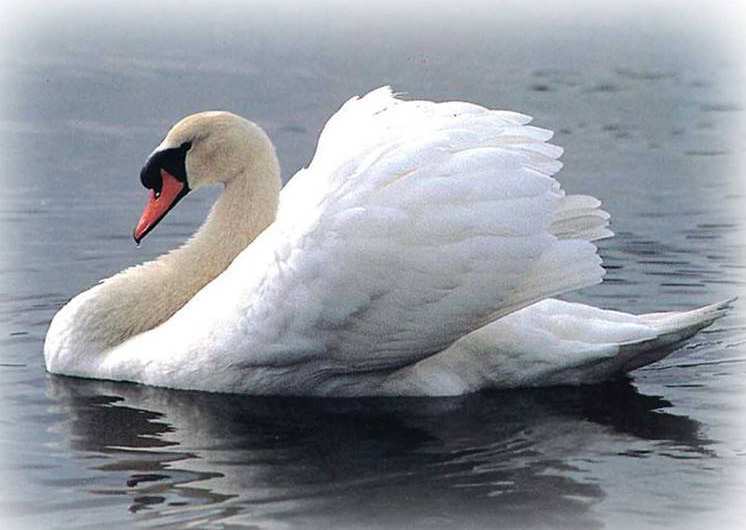 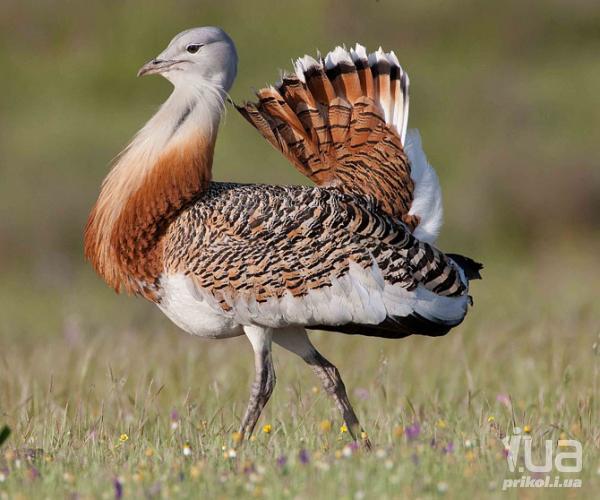 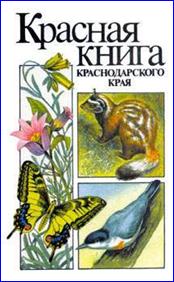 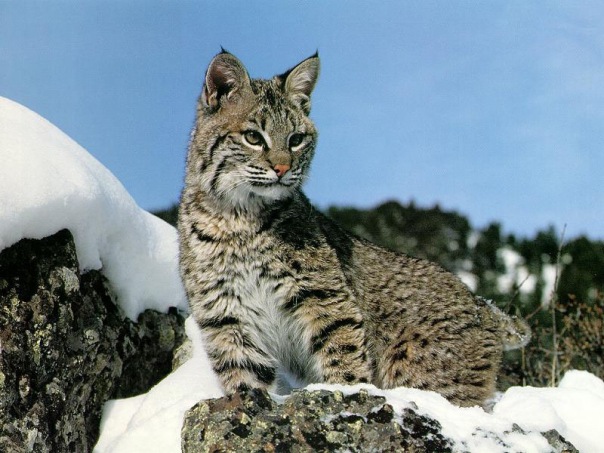 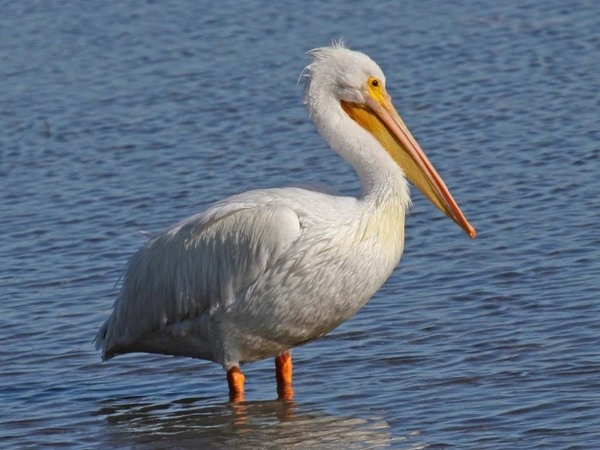 Рысь
Красная книга- книга особенная.
Цвет обложки книги – красный, как сигнал светофора, предупреждает: «Осторожно! Может случиться беда!». И это действительно так. Если мы не защитим растения и животных, названия которых попали в Красную книгу, они погибнут. Красная книга Краснодарского края впервые была издана в 1974 году. В ней дается перечень редких и исчезающих видов на территории Краснодарского края, он включает 157 видов растений и 100 видов животных.
Лебедь
Зубр
Дрофа
Кудрявый пеликан
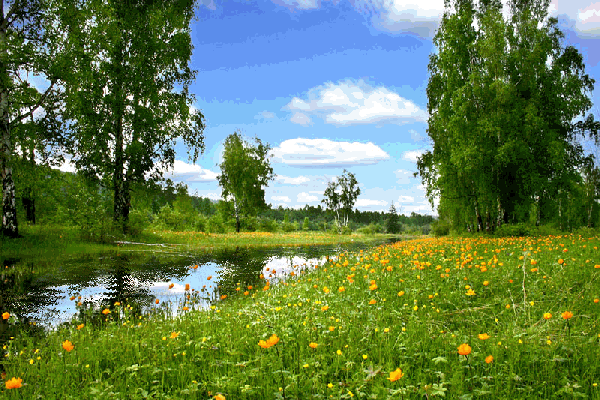 1
5
3
Опасный хищник, который живёт в глухих лесах, занесён в Красную книгу.
т
В
К
2
р
С
А
Х
А
К
Е
В
И
7
Р
К
Щ
В
Я
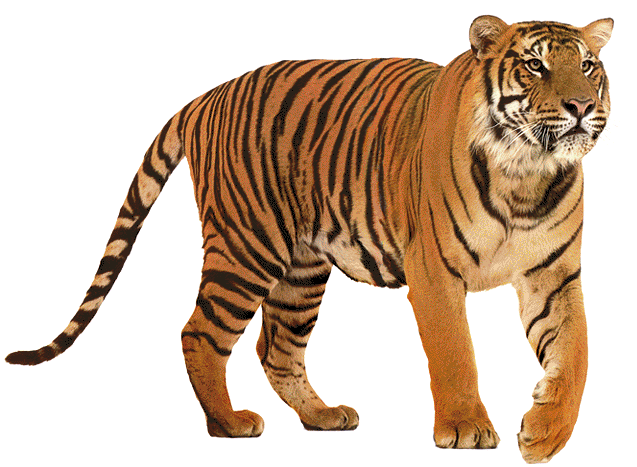 А
Д
О
А
Н
6
С
Н
Я
З
И
Н
П
Д
К
Ы
С
З
А
П
О
В
4
Е
Д
Н
И
К
И
Ы
Я
Ж
И
Е
Й
А
Т
И
Г
8
Р
И
А
Б
В
Г
Д
Е
Ё
Ж
З
Й
К
Далее
Л
М
Н
О
П
Р
С
Т
У
Ф
Х
Ц
Ч
Ш
Щ
Ъ
Ы
Ь
Э
Ю
Я
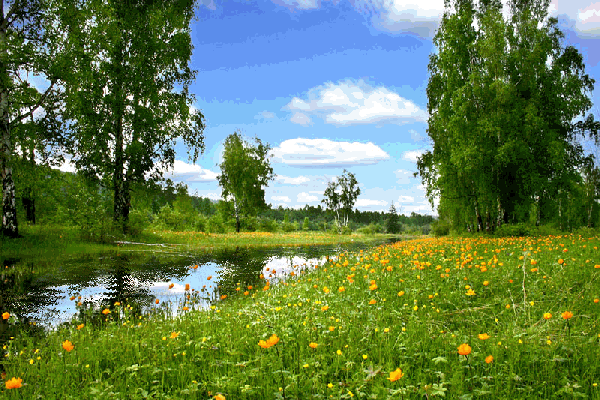 Продолжите фразу:« Сегодня на уроке я узнал … »«Сегодня на уроке я познакомился « Сегодня на уроке я повторил … »« Сегодня на уроке я закрепил … »« Сегодня на уроке я научился … »
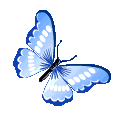 Спасибо за внимание
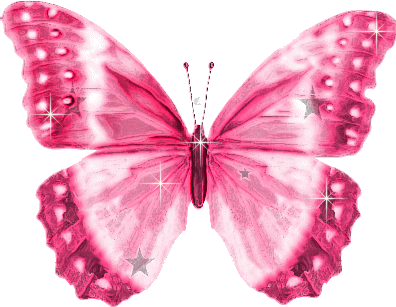